Toledano BRF, Garganera KB, Paolo A Prado J, Sabas ML, Martinez Jr G
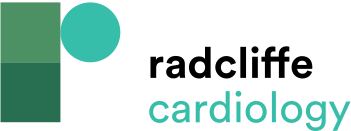 Figure 3: Combined Map of the Geographic Areas of Responsibility and Provinces of the Philippines
Citation: Journal of Asian Pacific Society of Cardiology 2023;2:e26.
https://doi.org/10.15420/japsc.2022.49
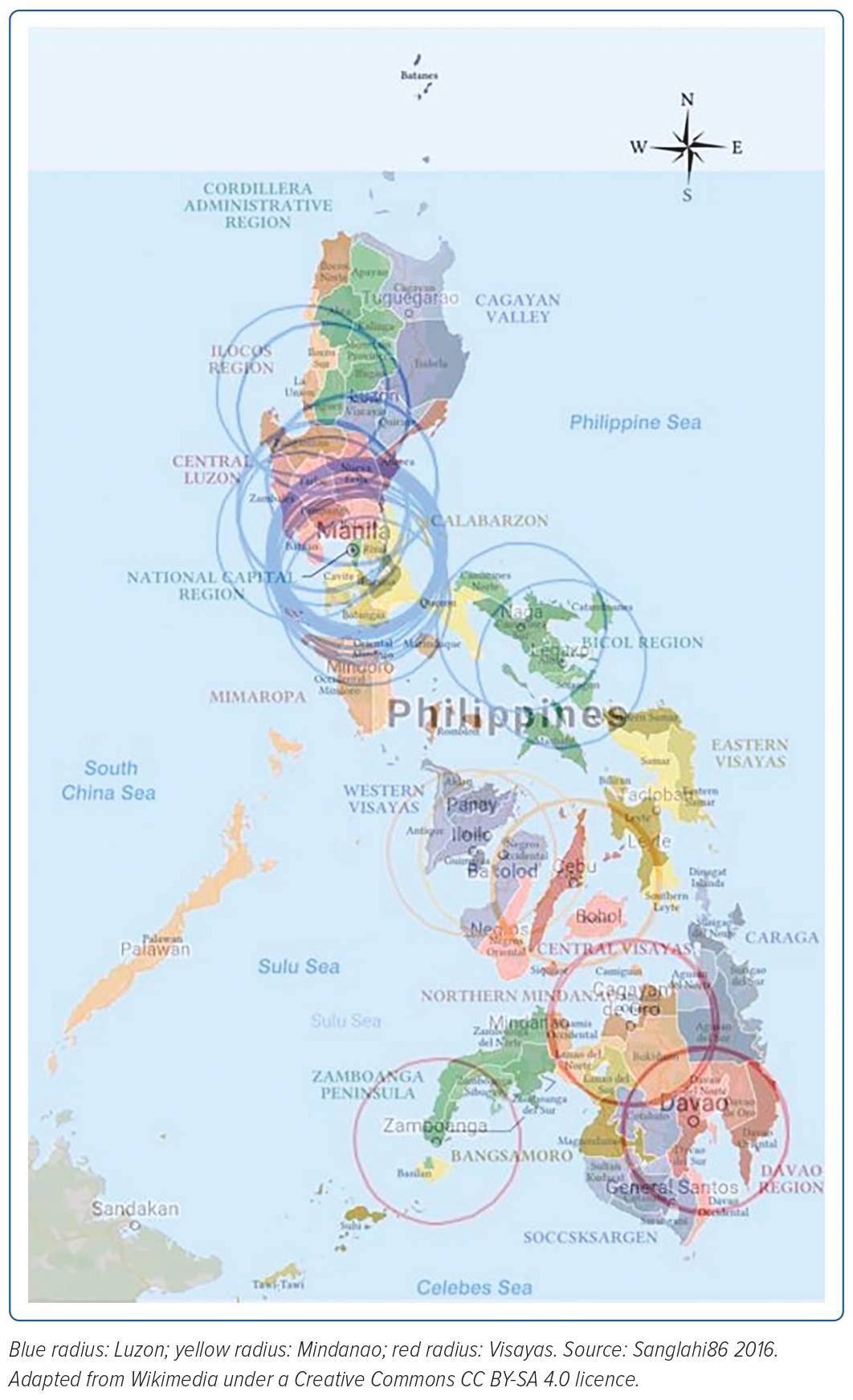